第一章緒論
1.1  何謂統計學
1.2  統計學的兩個基本概念——母體與樣本
1.3  統計學的用途
1.4  統計學的內容與本書結構
1/18
1.1  何謂統計學
統計學是在對不確定的情況下，提供人們能做出客觀決策的科學方法，其過程包括資料的蒐集、整理、陳示、分析與解釋。透過此一過程，進而根據分析的結果加以推論，從而可以獲得合理的研判與有效的結論。
統計學導論   Chapter 1   緒論
2/18
統計理論的分類
統計理論─研究與闡明統計方法的理論，分為數理統計與應用統計。

數理統計學(Mathematical statistics)
著重於以數學原理闡明統計方法的理論，證明各種統計公式的來源。

 應用統計學(Applied statistics)
著重於在如何將統計方法應用於各種科學研究、企業經營與行政措施等，例如，生物統計、經濟統計或政府統計。
3/18
統計方法的分類
統計方法─偏重於解決實際的問題，其步驟包括：蒐集、整理、表現、分析與解釋資料，分為敘述統計與推論統計。
敘述統計學(Description statistics)
敘述統計學包括蒐集、整理、表現、分析與解釋資料。意即它係討論如何蒐集資料，以及將所獲得的資料，加以整理表現解釋與分析。
 推論統計學(Inferential statistics)
推論統計學是將敘述統計中由樣本資料所獲得的結果，將之一般化推論至母體，或是由樣本統計量推論到母體參數的方法。它又稱為歸納統計學(inductive statistics)。
4/18
例題 1.1
政府機構每年皆編有國民所得統計，根據所蒐集的資料加以整理後便可計算出每年的經濟成長，並可做歷年的比較，由此解釋與分析經濟發展的情況；這是屬於敘述統計的範圍。為了比較與分析上的便利，我們往往編製統計圖、表，並計算某些統計量數（如平均數、變異數、比例等），這些統計方法有助於資料的整理，並能迅速提供我們藉以比較與分析的資訊；有關這方面的課題乃第2章與第3章的主要內容。
5/18
例題 1.2
例題1.1中，如果根據過去多年的資料，再參考一些經濟、社會、政治以及世界經濟等有關的因素，或可預估明年甚至未來幾年的國民所得成長率；此乃屬於推論統計的範圍。由於未來各種現象存在著不確定性，因此欲掌握這些不確定性，必須設法衡量其不確定程度；此時機率理論成為主要的工具，這是第4、5、6章的主題。本書第7章以後，開始介紹推論統計的基礎與統計方法，並將依據統計推論的程序，做有系統的討論。
統計學導論   Chapter 1   緒論
6/18
1.2  統計學的兩個基本概念——母體與樣本 1/3
調查者所欲研究的全部對象所成的集合。樣本是自母體抽出的個體集合(母體的一部份)。
 
 母體(population): 
母體是各項研究中所有不同的個人、物品或項目所構成的群體。母體中所包含的個數，我們稱之為母體大小，通常以大寫字母N表示。

 樣本(sample): 
樣本是母體的一部份，其樣本大小用小寫字母n表示。樣本應該是母體的一個代表者，一個切面。
7/18
1.2 統計學的兩個基本概念——母體與樣本 2/3
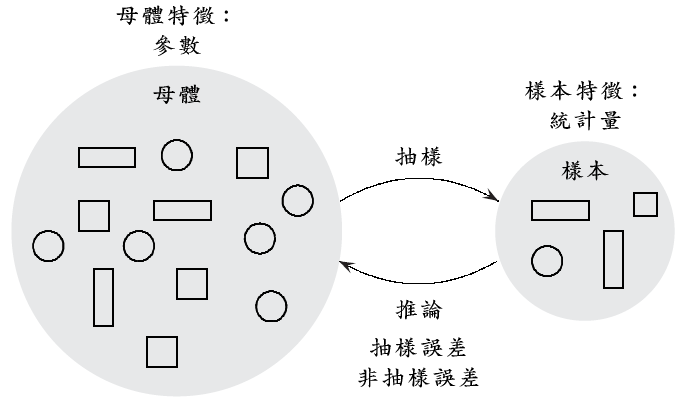 統計學導論   Chapter 1   緒論
8/18
例題 1.3
某一研究者想瞭解全國失業率的問題，此時母體即為全體國民；同理，若他僅對台北市的失業率感興趣，則全體台北市民即成為其所欲研究的母體。
由此可知，母體的範圍可大可小，完全視「所欲研究的對象」而定。
當實際進行資料蒐集後，一般皆僅從母體抽取其中一部分來觀察，此乃母體所包含的某特定個體之集合，即稱為樣本。
9/18
1.2  統計學的兩個基本概念——母體與樣本 3/3
研究的最終目的乃是要瞭解母體內某一個變數的結論值或特徵值
參數(Parameter)：用來描述母體特徵之量數謂之參數。
平均智商水準(母體平均數μ)
每戶家庭的平均年收入(母體平均數μ)
學生中有抽煙的比例(母體比例p)
電腦晶片的良率(母體比例p)
統計量(Statistics)：用來描述樣本特徵之量數謂之統計量。
所抽取的學生的平均智商水準(樣本平均數    )
所抽取的家庭之平均年收入(樣本平均數    )
所抽取的學生中有抽煙的比例(樣本比例    )
所抽取的電腦晶片的良率(樣本比例     )
10/18
1.3  統計學的用途
統計的功用
1.使得資訊變得有意義 
2.處理不確定性的問題 
3.分析各種變項之間的關係 
4.預測
11/18
統計在經營決策中的應用
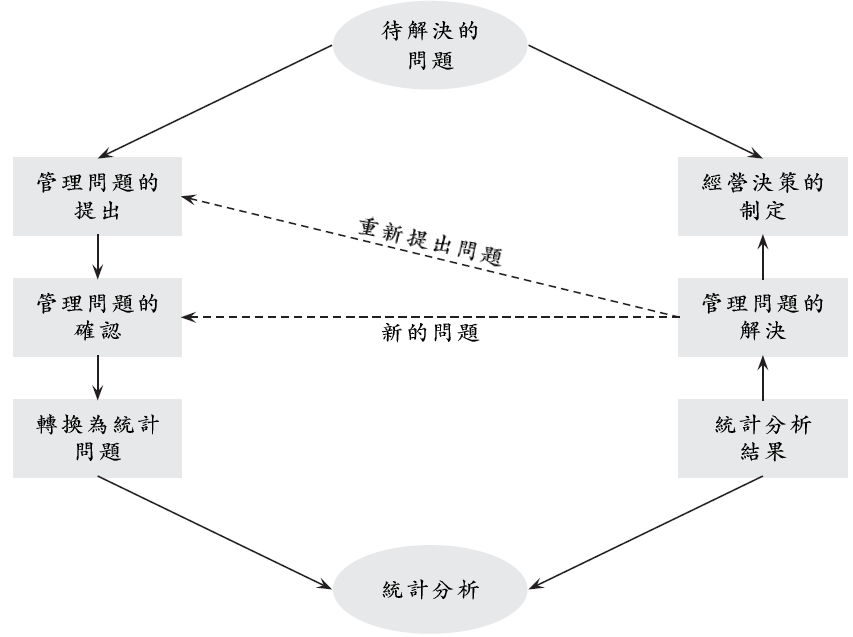 圖1.2  統計在經營決策中應用的流程
12/18
1.4  統計學的內容與本書結構
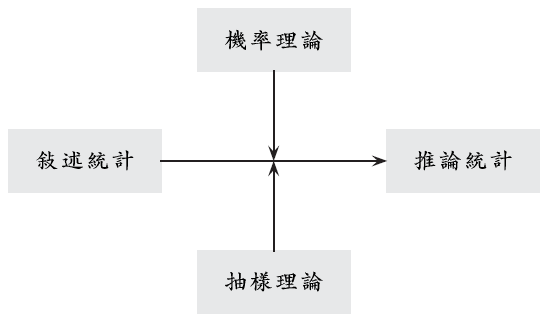 圖 1.3  統計學的基本架構
13/18
第一章    結束
14/18
第一章    練習-1
試舉二個母體與樣本的實例。並說明如何將樣本的結果來推論母體的特性。
下列何者為母體？何者為樣本？
明德高中全體教職員工的薪資。
一甲農地的稻米收穫量。
50個台北市家庭所擁有的汽車數。
100個員工的缺席率。
所有私營銀行中的5個銀行的資產。
上星期光華商場所有電腦商所售出的電腦數量。
15/18
第一章    練習-2
假如你想研究大學生一星期看電視的時間，試問你要怎樣去進行？
下列何者為母體參數值？何者為樣本統計量的觀察值？
有10萬名網友參加的網路民調結果。
內政部每年公佈的台灣地區結婚、離婚對數。
行政院主計處調查結果顯示，88年台灣地區自有住宅比率為84.91%。
衛生局抽查冰店散裝冰品的不合格率。
16/18
第一章    練習-3
5. 試判別下列何者為母體參數，何者為樣本統計量？
台灣地區全體高中生近視比率的抽樣調查結果為82%。
台灣大學對今年一年級全體新生所做的調查顯示一年級學生的近視比率為95%。
某市立醫院去年出生的新生兒平均體重為3,650公克。
消基會報導某知名廠牌製造的3A電池其使用壽命為98小時。
克拉克醫學研究中心發表的研究報告指出成年男子的大腦平均重量較成年女子的大腦平均重量多1.05盎斯。
台北市今年七月份因交通意外而死亡的人數為35人。
17/18
第一章    練習-4
6. 下列何者屬於敘述統計，何者屬於推論統計？
今年八月份的新屋銷售率較去年同期上升了1.1%。
由於颱風過境造成重大損害，我們預期未來一個月內菜價將居高不下。
台灣省今年上半年的犯罪率較去年同期減少6%。
電信費率調整之後，預估每戶每年可少繳600元的電話費。
波斯灣戰事將導致原油價格上漲30%。
6.台北市去年人口增加率為0.2%。
18/18